Maths
Draw and recognise graphs of the form   y = kx
Miss Davies
‹#›
Draw and recognise graphs of the form y = kx
1. a) Complete the table of values for 
y = 4x




b) Write the values in the table as coordinates.

(−2, −8), (     ,    ), (     ,     ), (    ,    ),(     ,    ), (    ,    )
c) Plot the graph of y = 4x
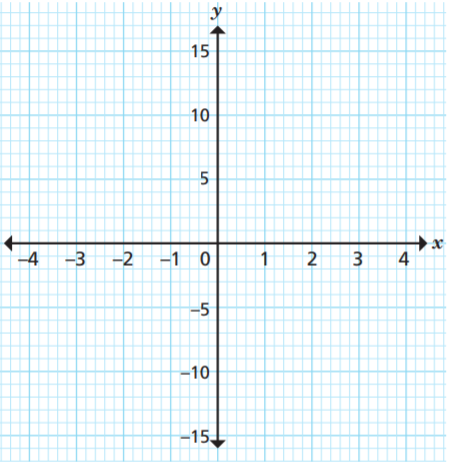 ‹#›
Draw and recognise graphs of the form y = kx
2. a) Complete the table of values for y = -x




b) Write the values in the table as coordinates.

(−2, 2), (     ,    ), (     ,     ), (    ,    ),(     ,    ), (    ,    )
c) Plot the graph of y = -x
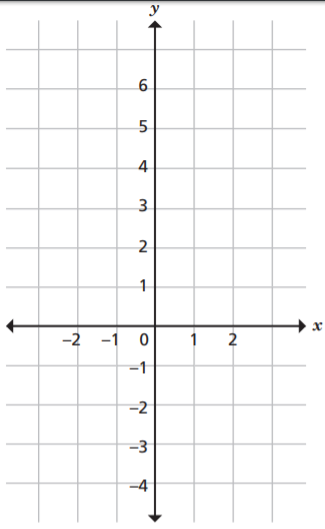 ‹#›
Answers
‹#›
Draw and recognise graphs of the form y = kx
1. a) Complete the table of values for  y = 4x




b) Write the values in the table as coordinates.
c) Plot the graph of y = 4x
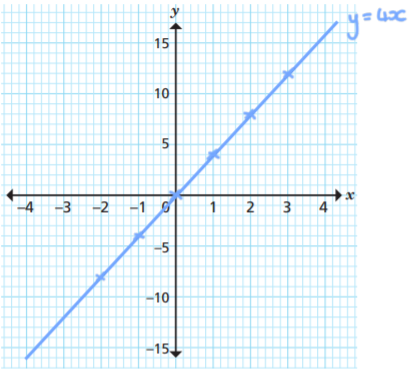 (−2, −8), (-1 ,-4), (0 , 0), (1, 4),(2, 8), (3, 12)
‹#›
Draw and recognise graphs of the form y = kx
2. a) Complete the table of values for y = -𝑥




b) Write the values in the table as coordinates.
c) Plot the graph of y = -𝑥
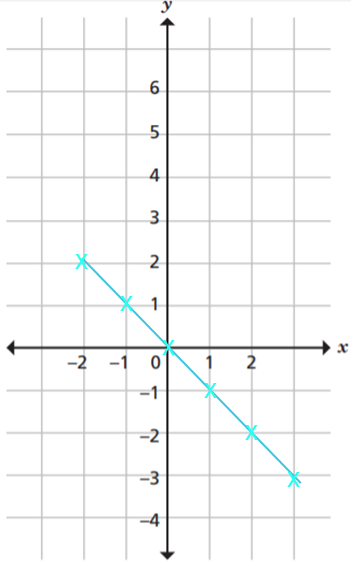 (−2, 2), (-1, 1), (0, 0), (1, -1),(2, -2), (3, -3)
y = -x
‹#›